Voice Control of the Da Vinci Surgical Robot
By Lindsey Dean and H. Shawn Xu
Mentor: Anton Deguet
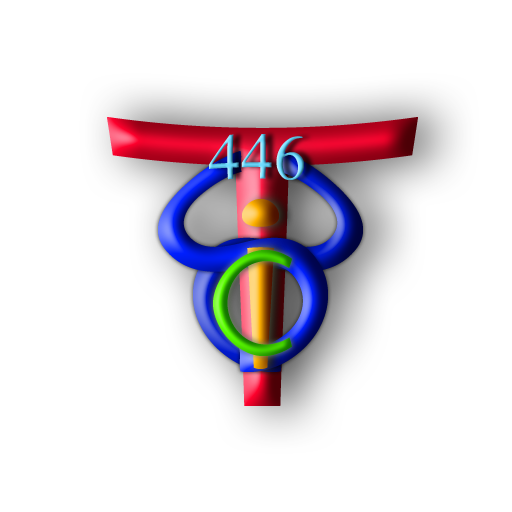 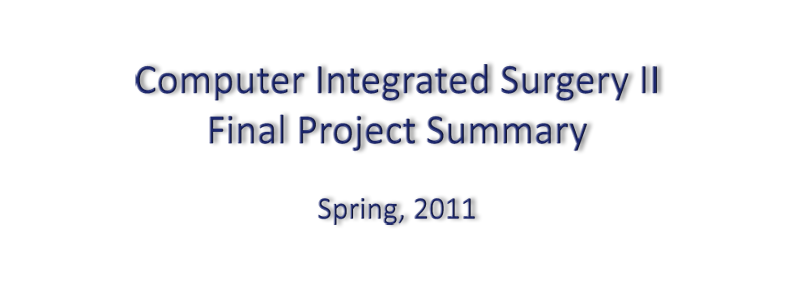 Voice Control of the Da Vinci Surgical Robot
Introduction
Created a voice component in the CISST libraries which allows users to interact with the current 3D-UI (3D-User Interface developed here at Johns Hopkins)
Currently voice can control measurement and marker behavior

Problem
Although, the DaVinci is an incredibly useful tool, the current methods of physical gestures to trigger any event can become distracting and confusing for the surgeon – we aimed to simplify some of the neater features available on the DaVinci and allowed them to be controlled by voice to allow the surgeon access to their hands for task which require movement.
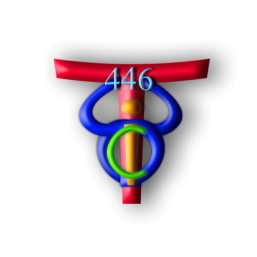 Computer Integrated Surgery II 
Final Project Summary        
Spring, 2011
By Project Team Members
Voice Control of the Da Vinci Surgical Robot
The Solution
We created a voice control component for the CISST libraries which allows voice control for novel functions such as measuring distance and hiding and showing markers
We are also working to restructure the behavior components so that other user interfaces could also be added to the CISST libraries to trigger events in a more intuitive way
The logic is in the following slides
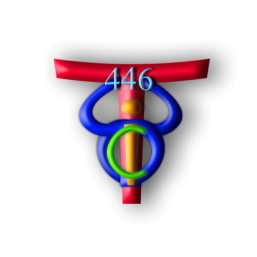 Computer Integrated Surgery II 
Final Project Summary        
Spring, 2011
By Project Team Members
Voice Control of CISST 3D-UI
MeasurementBehavior
PI/RI:
Start
Stop
Restart
Quit
PI/RI:
Add
Show
Hide
Quit
SpeechToCommand
VoiceControl
MapBehavior
PI/RI:
WordRecognized
ContextChanged
PI/RI:
Show/Hide
-Tree
-Tumor
-Surface
KidneyModel
Logic of Demo
AreYouTalkingToMe
Voice Control
SelectMode
Distance
Map
Stop Listening
Map
Measurement
Add Marker
Show
Hide
Quit
Quit
Restart
Freeze
Start
Voice Control of the Da Vinci Surgical Robot
Outcomes and Results

Created a proof of concept demonstration 

What are the standards in the art to judge what you are doing ?  How did yours compare ?
Intuitive Surgical felt after our work demonstrated voice control as a viable and effective interface for the Da Vinci surgical robot
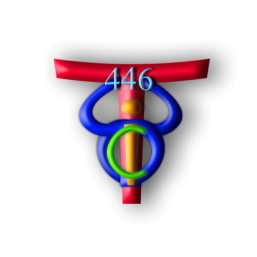 Computer Integrated Surgery II 
Final Project Summary        
Spring, 2011
By Project Team Members